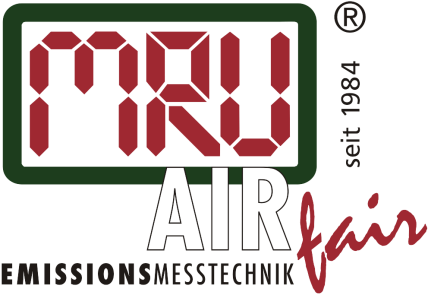 Szenzortól a kijelzésigFüstgázmérés elméleti alapok
D.Doll
Oktatási anyag
[Speaker Notes: Vorbereitet für Schulung in Mühlbach, August 2011]
Az oktatás célja
Hogyan jön létre a mért paraméter jele?
gázkoncentráció
 hőmérséklet
 nyomás
Hogyan lesz feldolgozva a mért paraméter kijelzéssé?
szenzorok alkalmazásával
 kompenzációs mérésekkel, 
 kiegyenlítéssel
Egy mérőműszer tipikus felépítése
példa:  SPECTRAplus
 gázelőkészítés & szenzorok, elektronika
Alapfogalmak
szenzor
Elektronika és szoftver
kijelzés
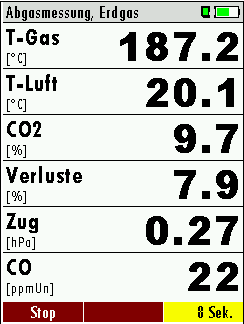 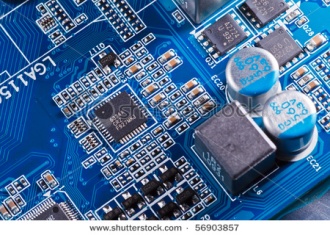 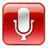 fizikai jellemző  elektromos jel
 érzékenység
 keresztérzékenység
 zaj, drift
jelerősités és átalakítás   szoftverrel kijelzett értékké
 átszámítás fizikai paraméterré
 külső hatások korrekciója és keresztérzékenység
linearítás
 pontosság
 számított értékek
[Speaker Notes: Sensor: typisches Kaufteil bei MRU; kaum Sensoreigenentwicklungen (außer vielleicht NDIR – Sensoren)
MRU kommt ins Spiel bei Elektronik und SW]
Jelképződés, kiértékelés és kijelzés
gázszenzorok
elektrokémiai szenzor O2 mérésre 
 elektrokémiai szenzorok toxikus gázokra
nyomás
nyomásszenzor, differencia nyomásszenzor
 abszolút nyomásszenzor
hőmérséklet
ellenállás hőmérő
 hőelemek
HC – szonda
 gázelőkészítés
egyéb
Jelképződés (1/3 )elektrokémiai szenzorok működésének az elve
vizes oldatban játszódó reakciók
 elektronok vándorlása molekulák között
H2SO4  , CO2, …
CO, H2S, …
„fűtőanyagcella“
Szenzor toxikus gázokra
„elem“
Szenzor oxigénre
a reakció lépéseknek térbeli elválasztása
 extern mérhető áram
jelképződés (2/3)tipikus elektrokémiai szenzor O2-re
csekély keresztérzékenység más gázokra
  csak CO2 redukált szenzor- érzékenység
ólom
 átalakul„elfogy“ (ólomoxiddá alakul)
 a szenzor élettartalma korlátozott
Például arany
jelképződés (3/3)tipikus elektrokémiai szenzor toxikus gázokhoz
néha magas keresztérzékenység más gázokra
 különböző gázokra lehetséges, metánra nem
szűrő
 nem kívánatos gázok ellen
 a szenzor élettartama korlátozott
Az elektróda nem megy tönkre
gáz – specifikus az elektród anyag által, elektrolitszűrő
Kiértékelés és kijelzés a műszerben
gyári beállítás
 a szenzorok és a műszer ellenőrzése
 beállítás: összefüggés a kimenő jel és a koncentráció között
Bekapcsolás után
 nullpontfelvétel
 a szenzor ellenőrzése
üzemeltetés
 átszámítás a kalibrációs görbe alapján
 korrekciós számitás hőmérsékletre
 keresztérzékenység
 a kijelzett érték kisimítása
 átszámítás más egységekbe
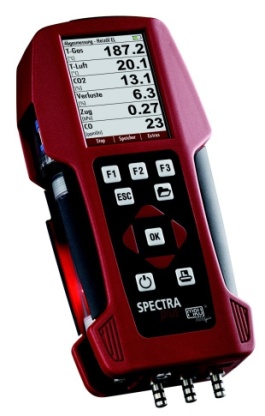 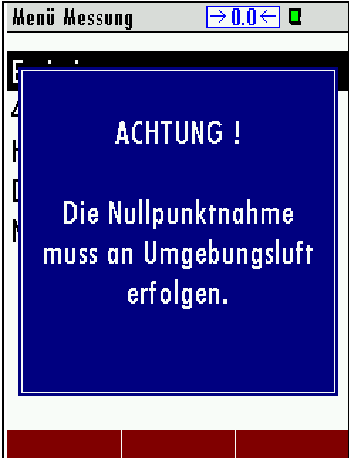 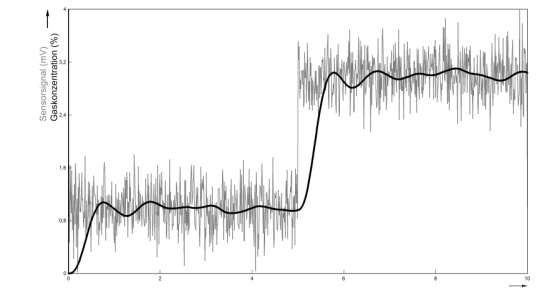 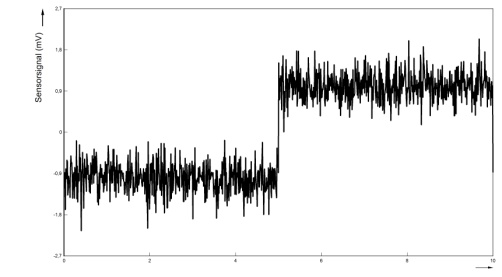 mV
gázkoncentráció / %
kiegészítés: CO - szenzor
CO – a szenzor erősen keresztérzékeny H2-re

 példa:
 bekalibrált szenzor 500 ppm CO  500 ppm CO kijelzés
 szenzor vizsgálva 500 ppm CO + 500 ppm H2 -val 
 750 ppm CO kijelzés
megoldás
 egy un. „harmadik elektróda” H2-re
 a H2 mérés lehetséges
 beállítás után a H2 jel kompenzálása– befolyásolás a műszerben
Jelképződés, kiértékelés és kijelzés
gázszenzorok
elektrokémia szenzor O2-re
 elektrokémia szenzorok toxikus gázokra
nyomás
nyomás-, differencianyomásszenzor
 abszolút nyomásszenzor
hőmérséklet
ellenállás hőérzékelők
 hőelemek
egyéb
HC – szonda
 gázelőkészítés
Jelképződés a nyomásszenzorban
nyomáskülönbségi szenzor
 a nyomás eltérést méri két csatlakozási pont között
 mint huzat szenzor mérés a környezeti nyomáshoz képest
abszolútnyomás szenzor
 a nyomást mérés 0 nyomáshoz képest (vakum)
Dehnung
nyúlás
Stauchung
összenyomódás
vákum
az elektromos tulajdonságok változása hajlás következtében
Nyomásszenzor karakterisztikája
hőmérséklet befolyás
 adott esetben a szenzorban kompenzálva
Méréstartomány és rombolási küszöb
 a méréstartomány normál nyomásokra alkalmas
 magas nyomás tönkreteszi a szenzort
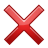 vákum
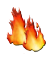 Vakuum
szakszerű kezelésnél az élettartam gyakorlatilag korlátlan
Jelkiértékelés és kijelzés
bekapcsolás után
 nullpontfelvétel
 a szenzor ellenőrzése
 adott esetben ismételt nullpontfelvétel a további méréseknél
üzemeltetés
 átszámítás a kalibrációs görbék szerint
 adott esetben korrekció számítás hőmérsékletre
 a kijelzett érték „kisimítása”
 átszámítás más egységekre
Gyári beállítás
 a nyomás és a szenzorjel közötti inviduvideális összefüggés felvétele
 hosszú idejű stabilitás
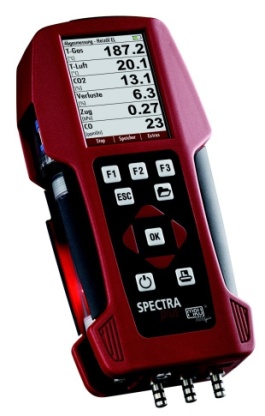 mV
nyomás
Jelképzés kiértékelés és kijelzés
gázszenzor
elektrokémiai szenzor O2 -ra
 elektrokémiai szenzorok toxikus gázokra
nyomás
nyomás-, differencianyomás szenzor
 abszolútnyomás szenzor
hőmérséklet
ellenállás hőmérők
 hőelemek
egyéb
HC – szonda
 gázelőkészítés
Jelképződés (1 / 2)hőellenállás szenzorok
különböző konstrukciók nagy száma
 Pt100, Pt1000, … 







 félvezető szenzor is lehet: KTY

 adott esetben védőburkolat
jelképzés az abszolút hőmérséklettől függően
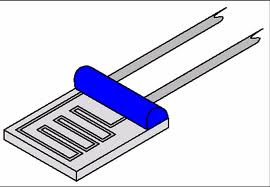 Pl. platina struktúra
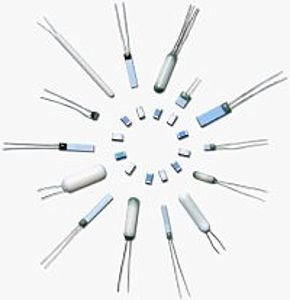 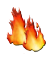 hőmérséklet változás

Az elektromos ellenállás változása
egyszerű kezelés
 abszolút hőmérséklet
 kis hőmérsékleti tartomány
 lassú
 felületi szenzor
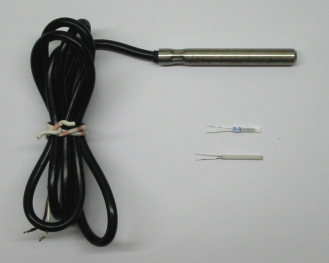 jelképzés (2 / 2)hőelemek
Jelvezeték (réz)
az elektromos feszültség arányos a kontakt- és a referencia hely közötti hőmérsékletkülönb-séggel

(termofeszültség)
a referenciahely absz. hőmérsékletének a mérése szükséges (Pt1000)
itt
Übergabestelle
kontakthelyek
Anyag 1
(Pl. Ni)
anyag 2:
(pl. Cr-Ni ötvözet)
nagy hőmérsékleti méréstartomány
 az abszolút hőmérséklet mérése szükséges
 pontmérés
telle des Thermopaares
=
Messstelle
A termopár kontakthelye
=
Mérési hely
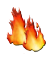 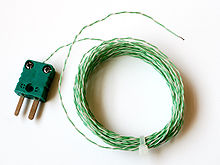 Köpenyes hőelem dugaszolható csatlakozóval
 K típus
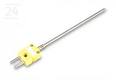 termoelemanyag – pár az alkalmazás szerint
(hőmérséklettartomány)
Hőelem dugaszolható csatlakozóval
K típus
Kiértékelés és kijelzés
üzemeltetés
 a jelgörbe szerinti átszámítás
 a jelzett érték „kisimítása”
 átszámítás más egységekre
Gyári kalibráció
 a jelerősítés beállítása adott esetben
műszerkonstrukció
 abszolút hőmérséklet a referencia helyen
 jelerősítés µV tartományban
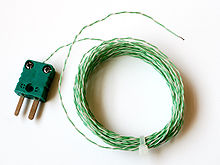 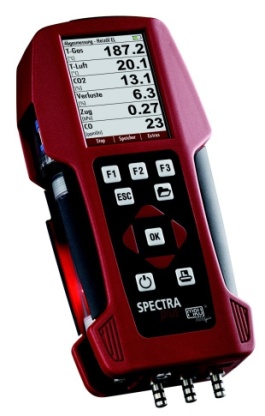 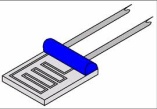 Jelképzés, kiértékelés és kijelzés
elektrokémiai szenzor O2-re
 elektrokémiai szenzor toxikus gázokra
Gáz szenzorok
nyomás
nyomás-, differencianyomás szenzor
 abszolút nyomás szenzor
hőmérséklet
ellenálláshőmérő
 termoelem
egyéb
HC – szonda
 gázelőkészítés
HC – szonda (gázérzékelő) – a működési elvp
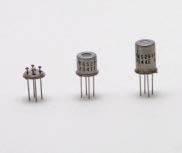 szenzor
elv: félvezető szenzor
 a félvezető kristály fűtve van
 az oxigén a felületre lerakódik (a mérés feltétele oxigén jelenléte)
 az éghető gázok molekuláinak a lerakódása
 a félvezető vezetőképessége
 a mért jel a félvezető vezetőképességének a változása
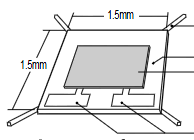 félvezető
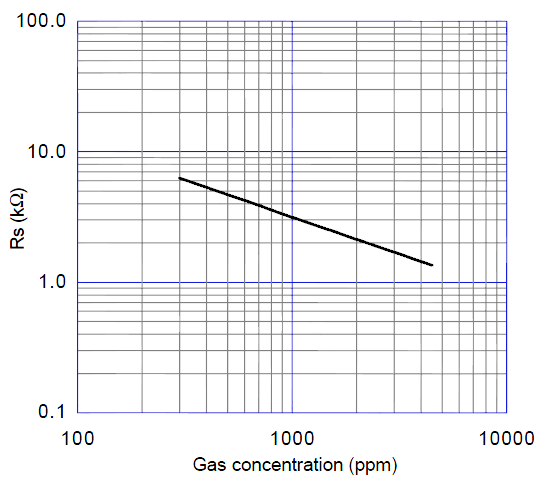 gázelőkészítés
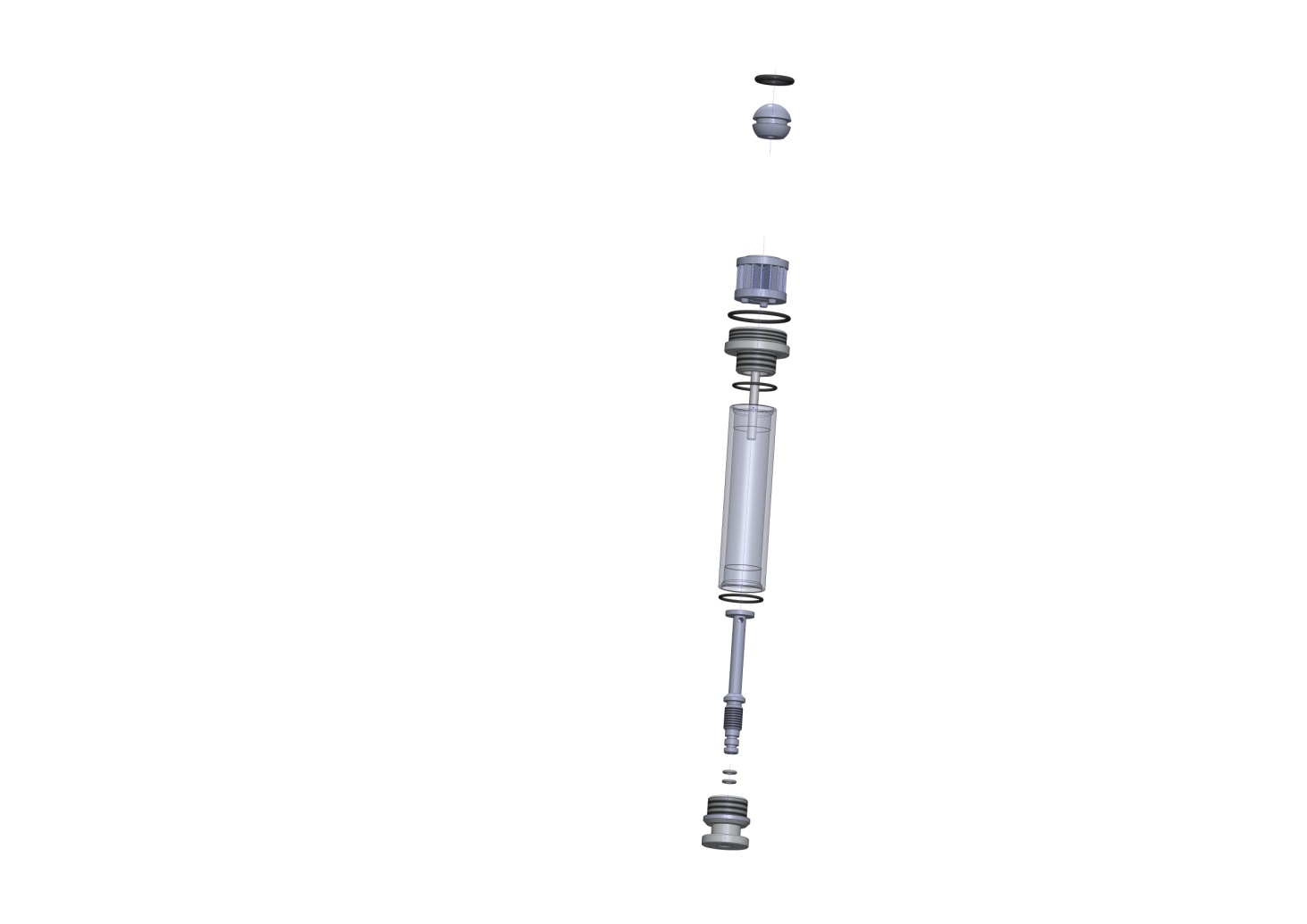 Átlátszó és szétcsavarható szűrő
szűrés és vizleválasztás
Meggátolja a víz beszívását
a kondenzát összegyűjtése
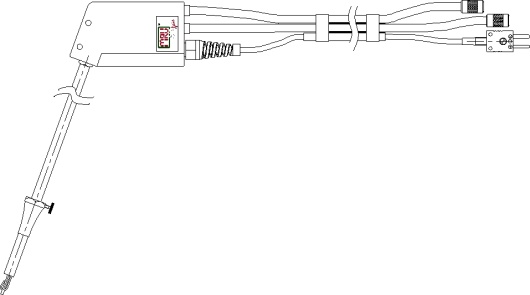 Látható kondenzátszínt
hűtés = szárítás
a kondenzát vezetékeiben és kondenzátcsapdában
A leghidegebb része a mérésnek
passzív kondenzátcsapda: rövid mérések (percek) 
 tartós mérés: aktív hűtő, szárító
 szűrő: a méréstől függő, pl.szilárd anyagszűrő
Jelképzés, kiértékelés és kijelzés
gázszenzor
nyomás
hőmérséklet
egyéb
Egy mérőműszer felépítése
elektronika, elvi felépítés
 gázvezetés
 SPECTRAplus
Jelfeldolgozés és elektronika
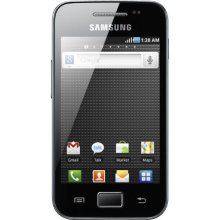 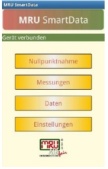 Számítások kommunikáció:  Mikroprocesszor MRU – Software
Átalakítás digitális jellé
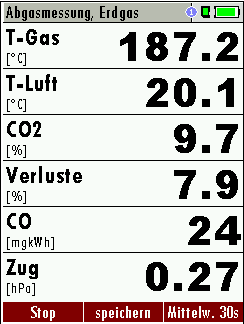 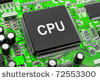 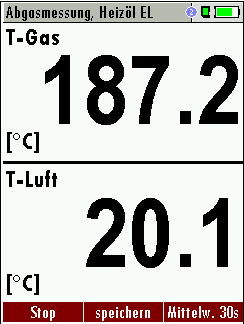 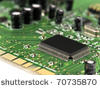 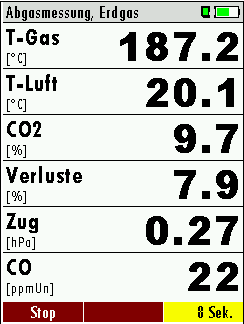 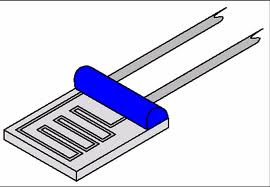 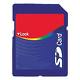 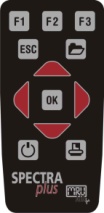 Gáz útja a műszerben
Adott esetben szenzor védelem öblítéssel
szűrő
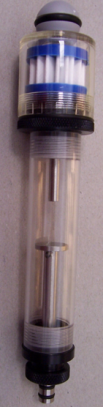 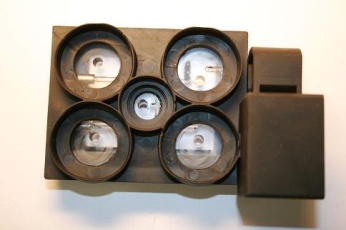 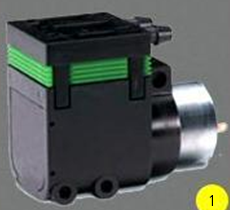 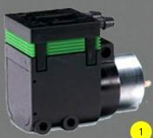 a gáz elosztása szenzorok között
gázszárítás
szivattyú
gázkimenet
Tömítettség! Vákum!
túlnyomás,aka-dálytalan gázkilépés!
SPECTRAplus – a műszer egyes részei
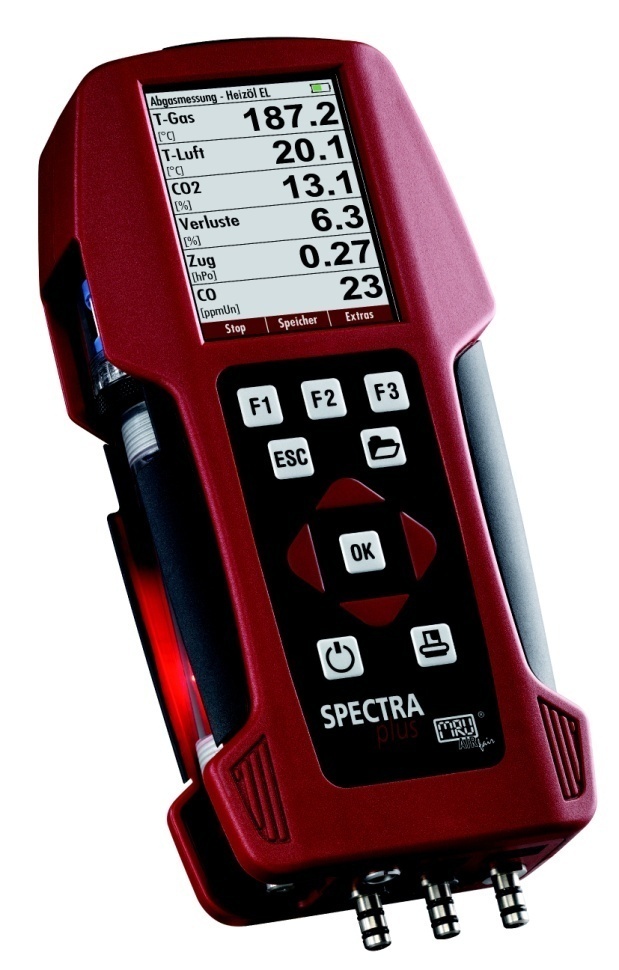 USB, IrDA, SD
Levehető kondenzát csapda
hőmérséklet:
 Mini-K típus -  - csatlakozó
 Lemo opció
hátoldal
 gáz kimenet
 tartó mágnes
AUX – csat lakozó (Lemo)
gázcsatlakozás
nyomáskülönbség
Huzat csatlakozás
opció:
 külön differencia nyomás TRGI csatlakozó
SPECTRAplus –műszer felépítés
akkumulátor
gázszenzorok
(dugaszolható)
szenzorkamra (gázelosztás)
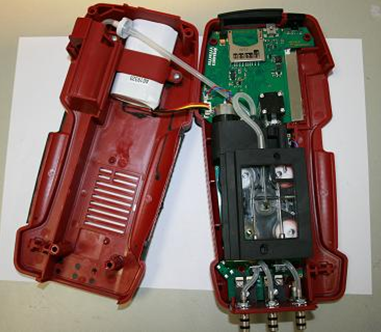 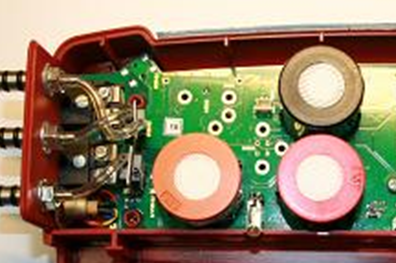 nyomásszenzorok
Hőelem csatlakozás
SPECTRAplus jellemzői – kezelővezető szoftver
3 konfigurálható oldal, 6 érték/oldal
5 konfigurálható mérési program
(tüzelőanyag lista, CO limit, kijelzés)
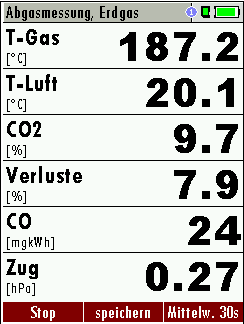 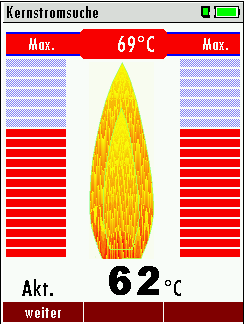 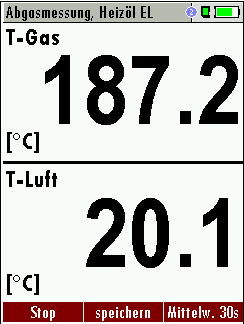 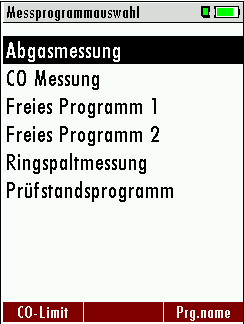 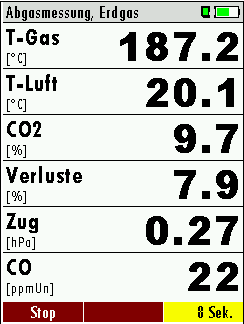 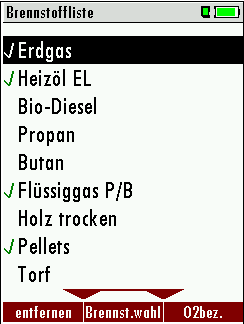 30 mp-ként mérési átlagérték képzés a VDI 4206 szerint
Összegzés:
 szenzorok nagy választéka
 fizikai hatások
 MRU kiválasztja az alkalmazásnak, a mérési feladatnak megfelelő szenzort 
 és igy jön létre egy megbízható és komfortos mérőműszer vevőinknek
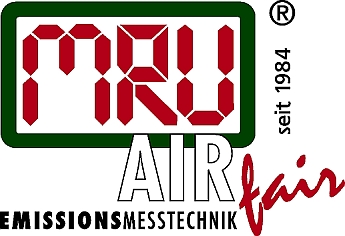